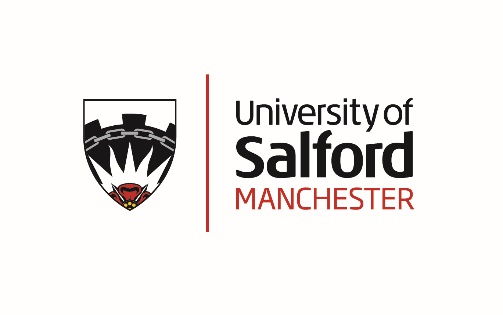 The case for prioritising the improvement of orthopaedic trauma nursing skills in Low to Middle Income Countries: A Scoping Review.
Jennifer Klunder-Rosser (University of Salford) Contact: J.A.Klunder-Rosser@salford.ac.uk Tel: 0161 2950256
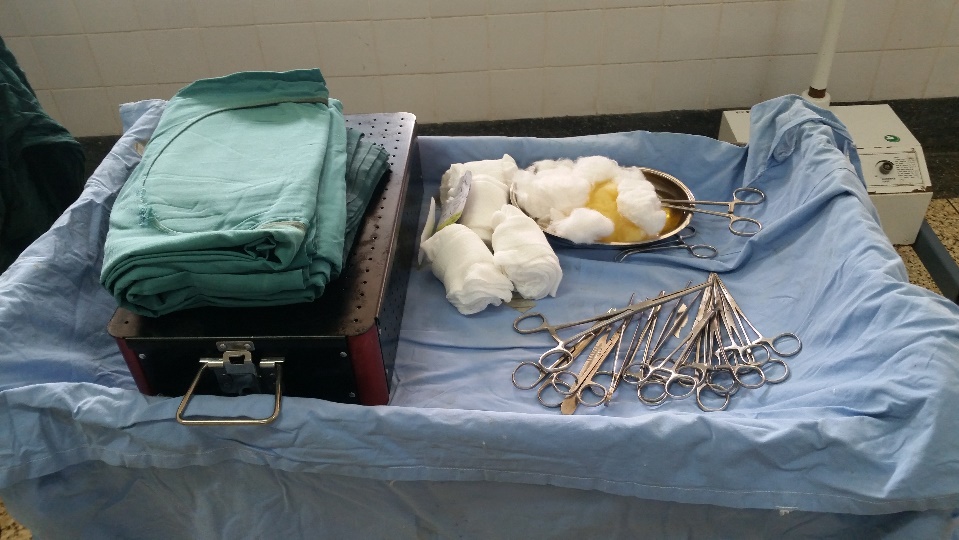 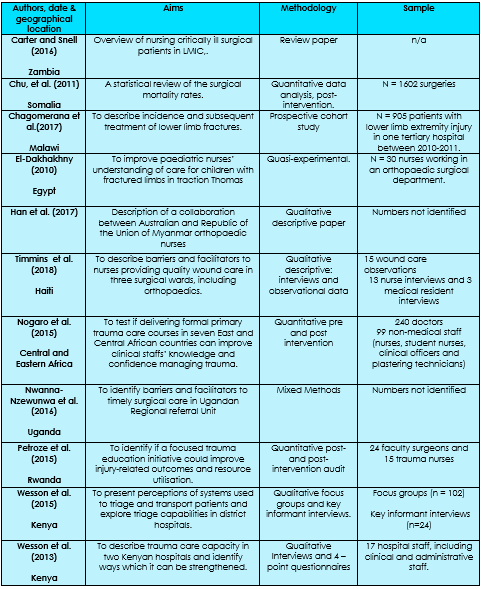 References:

All-Party Parliamentary Group on Global Health (2016) Triple Impact: How Developing Nursing will Improve Health, Promote Gender Equality and Support Economic Growth. APPG, London.Carter, C. (2016) The Nurses’ Role in Delivering the Global Safe Surgery Campaign. British Journal of Nursing. 25 (16), P. 907Meara, J., et al.(2015). Global Surgery 2030: Evidence and solutions for achieving health, welfare and economic development. The Lancet Commissions. 1-56.Nwanna-Nzewunwa, O., C., Ajiko, M-M., Kirya, F., Epodoi, J., Kabagenyi, F., Batibwe, E., Feldhaus, I., and Julliard, C. (2016) Barriers and Facilitaor of Surgical Care in Rural Uganda: A Mixed Methods Study. Journal of Surgical Research. 204 (1), pp 242-250